NESA National Conference
The New Employment Services Trial and the OES – the DESE and Provider Experience
Tuesday 8 June, 2.15–3.00
[Speaker Notes: Good afternoon, following on from the plenary session today on the New Employment Services Model, I want to walk through a couple of trials which have informed the model and some of the evaluation results and feedback received. 
I will also touch on key elements of the Points Based Activation System trial that is informing the design for the new model.]
Acknowledgement of country
We respectfully acknowledge the traditional owners and custodians of this land.

We pay our respects to them and their elders past, present and emerging.
[Speaker Notes: We respectfully acknowledge the traditional owners and custodians of this land.
We pay our respects to them and their elders past, present and emerging and to those who are present with us today.]
Testing and trialing key elements
Online Employment Services Trial
 (OEST)
Online Employment Services (OES)
Voluntary Online Employment (VOEST)
New Employment Services Trial (NEST)
3
[Speaker Notes: We have been testing the new model through a number of different programs and trials listed on this slide that have informed the final policy settings for the new model.
These are in line with the recommendations of the Expert Advisory Group. 
Today, I will be focusing on the OEST, OES and NEST trials and their evaluations. 
I will also touch on the trialling of the Job Seeker Classification Instrument (JSCI) in the OEST and how we are trialling the Points Based Activation System (PBAS) in the NEST.]
Online Employment Services (OES)
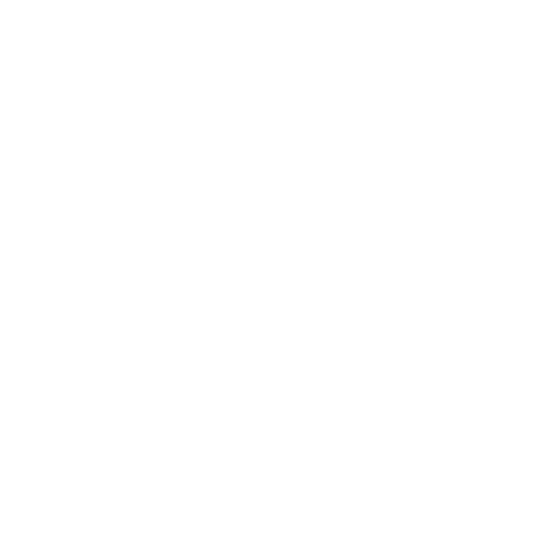 OES allows job seekers to manage their job search and reporting requirements online.
[Speaker Notes: As you may already know, the OES is the Australian Government’s mainstream online employment servicing platform on the jobactive website. 
It was created in April 2020 in response to the increased demand for Centrelink payments and employment services because of the COVID-19 pandemic. 
OES allows job seekers to manage their job search and reporting requirements online. 
The next couple of slides provides some context on online servicing before we go into the evaluation findings.]
Online services caseload over time (excluding NEST) 2020 – 2021
Data as at 30 April 2021
[Speaker Notes: Just quickly, I wanted to show you this slide which illustrates the caseload for online services over time since February 2020. 
You can see that we went from a small trial of online employment services, to a strong demand for the service as a result of COVID. 
Since that time, the caseload has decreased as economic conditions have improved - job seekers have opted out, or are no longer eligible for the service. 
When I am referring to data in this graph, it does not include the caseload for the New Employment Services Trial.]
Exits from online services
Data as at 30 April 2021
[Speaker Notes: This slide shows a visual of the exits from online services (again this excludes NEST).
Most (71 per cent) of participants who left online services, have moved into employment.
A quarter of participants left to go to other employment services, or their eligibility changed. 
Only a small number exited to study or for other reasons.
We will continue looking at data, including exits in future slides regarding each of the trials.]
About the OEST and the Online JSCI Trial
Testing whether employment services could be delivered online and the extent to which job-ready job seekers could self-manage using an online platform.
As part of this we tested the feasibility of delivering the JSCI online and compared the consistency of JSCI scores between job seekers who completed the JSCI online with those who completed it with a provider.
Both trials have ended, and have rolled into the OES
Started 1 July 2018
[Speaker Notes: Now we will look at the longer term evaluation of the OEST, which started on 1 July 2018 (proceeded OES).
In the OEST we were testing whether employment services could be delivered online and the extent to which job-ready job seekers could self-manage using an online platform.
As part of this we tested the feasibility of delivering the JSCI online and compared the consistency of JSCI scores between job seekers who completed the JSCI online with those who completed it with a provider.
Both trials have ended, and have rolled into the OES.]
Key Findings – OEST
OEST participants:
generally positive views and experiences.
no more likely to incur demerit points and just as likely to exit Income Support or Employment Services.
indicated online servicing more convenient, saving time and money.
Some barriers to online participation and completion were identified.
Online JSCI responses and streaming outcomes were consistent.
Online JSCI was easy to use and time efficient.
[Speaker Notes: In both trials, participants generally had positive views and experiences. 
Key findings of the OEST evaluation were that participants were as likely to exit from income support or employment services as comparable job seekers receiving provider servicing. 
47% of both trial participants and the comparison group job seekers receiving provider servicing exited from employment services within six months of service commencement
50% of trial participants exited from income support within six months of service commencement, compared to 52% of comparison group job seekers receiving provider servicing.
91% of trial participants did not return to income support within six months following their exit date, compared to 89% of job seekers receiving provider servicing.
In particular, the trial of the Online JSCI showed that:
online JSCI responses were consistent with those who completed them with a provider
streaming outcomes were also consistent
online JSCI was easy to use and time efficient
In addition, both trials identified some barriers to online participation – we will go into these in more detail soon.]
Evaluation Key Findings – OEST
Online JSCI Trial:
80% satisfied with jobactive website.
78% website had functionality and features required.
83% website functions easy to use.
79% website was easy to navigate.
90%  easy to use.
93% instructions were easy.
94% questions easy to understand.
92% comfortable answering questions online.
[Speaker Notes: Percentages in this slide refer to OEST participants and job seekers who completed or attempted the Online JSCI.
OEST:
80% were satisfied with the jobactive website.
78% agreed the website had the functionality and features they needed.
83% found the website functions easy to use.
79% thought the website was easy to navigate.

If we focus on the Online JSCI Trial:
90% found the Online JSCI easy to use and navigate.
93% thought the instructions were easy to follow.
94% found the questions easy to understand.
92% felt comfortable answering the questions online.]
Evaluation Key Findings – OEST feedback  challenges
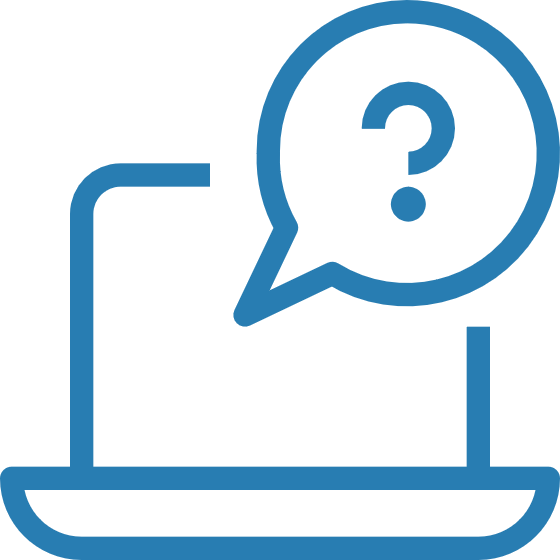 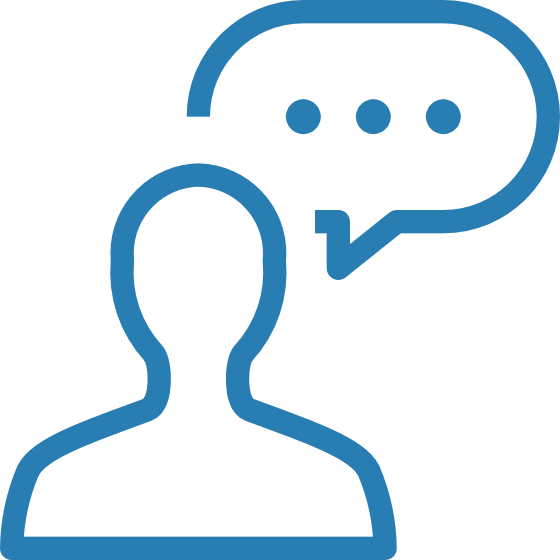 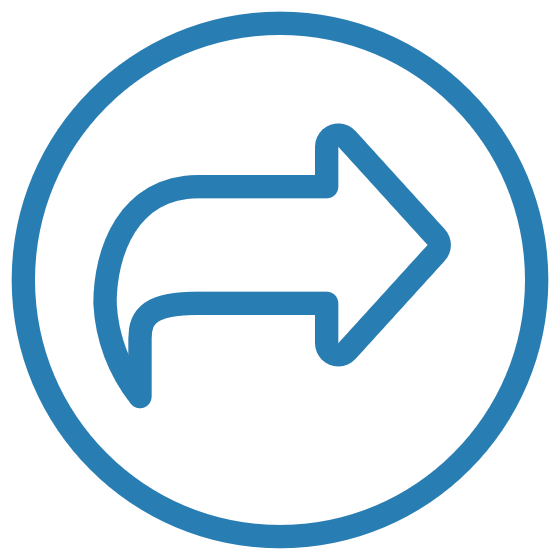 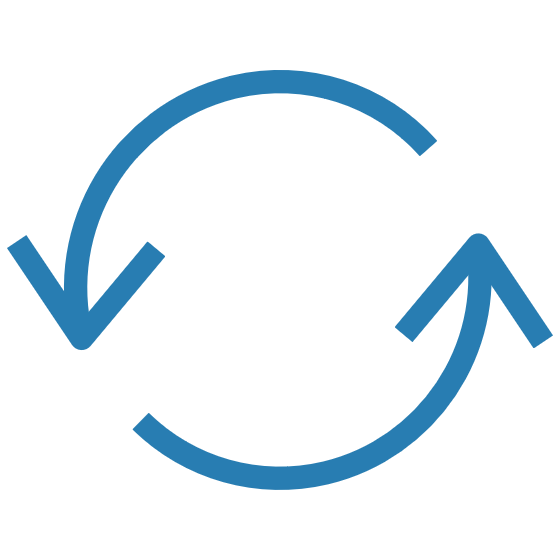 Digital literacy main driver of non-completion of the Online JSCI.
Another key factor is repetitive nature.
Key factors influencing optout rates:
education levels
age
regional locations
Indigenous.
Preference for face-to-face servicing is most common reason for opting out.
[Speaker Notes: A number of challenges were identified in each evaluation. 
For the OEST:
A preference for face-to-face servicing is the most common reason for opting out of OEST.
There were some key factors influencing higher optout rates – education, age, location and Indigenous status.
For the Online JSCI Trial:
Digital literacy was found to be the main driver of non-completion of the Online JSCI.]
Enhancements in OES
Safeguards
Improving onboarding processes for the platform.
Changing the Digital Assessment and including a 4-monthly Digital Service Review (DSR).
Offering a range of through the Digital Services Contact Centre (DSCC).
Supporting job seekers to upskill or reskill through short courses.
Offering skills matching tools from Jobs and Education Data Infrastructure (JEDI) and links to the National Career Institute (NCI) platform.
Adding functionality allowing employers to better describe requirements.
Job seekers can optout at any point.
Job seekers can update their Job Seeker Snapshot (JSS).
The DSCC supplements human interactions.
The DSR assesses whether job seekers capable of self-managing.
Job seeker encouraged to opt out if the Digital Assessment and DSR suggest unsuitable.
Young people in OES will have access sessions with a TtW provider.
[Speaker Notes: Based on this feedback and other lessons from the OEST and trial of the Online JSCI, the department is considering changes to improve the service, including:
Improving onboarding processes to enhance user experience and engagement in the platform.
Ongoing enhancements to the Digital Assessment to test suitability for online services and introducing a 4-monthly Digital Service Review.
Offering a range of support to help job seekers to remain engaged in OES through the Digital Services Contact Centre.
Supporting job seekers to upskill or reskill through JobTrainer and Higher Education short courses.
Offering skills matching tools from Jobs and Education Infrastructure (JEDI) and links to the National Career Institute (NCI) platform.
Adding functionality to allow employers to better describe job requirements.
In addition, a number of safeguards remain or have been added to the OES, including:
Job seekers can optout of OES at any point and be referred to a provider.
Job seekers can update their Job Seeker Snapshot (JSS) if their circumstances change or contact the Contact Centre for support for support.
The Digital Services Review assesses whether job seekers are able to self-managing online. If it suggests they need more support, job seekers are encouraged to optout to be serviced by a provider.
From March 2021, young people (15-24) in OES have access to up to three one-hour sessions with a TtW provider.
Because of the differences between OES and the OEST, the department is evaluating the OES separately. 
Evaluation design is underway and early field work commenced in April 2021.]
The New Employment Services Trial (NEST)
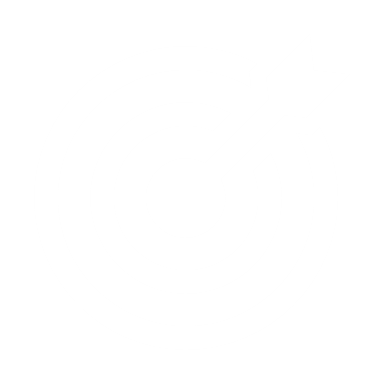 A new flexible, points-based mutual obligations system - PBAS
The new Digital and Enhanced Services offerings
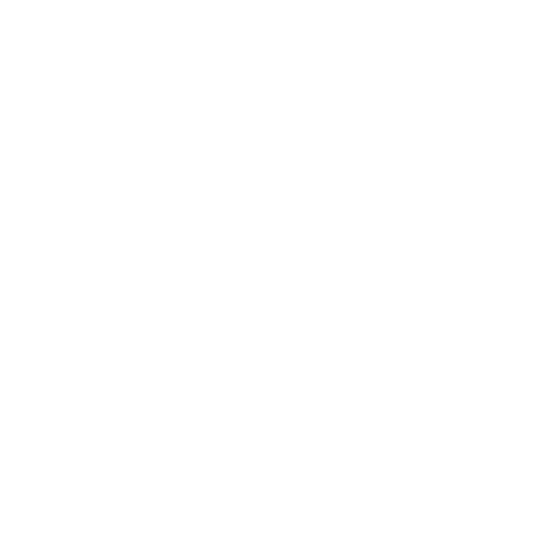 Aspects of a new job seeker assessment framework
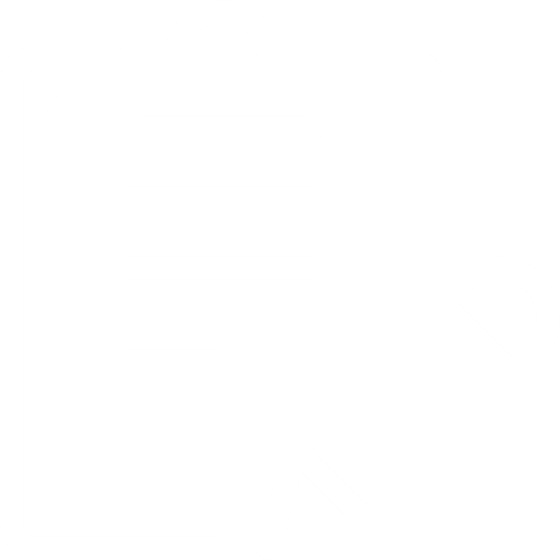 $
New payment structures
[Speaker Notes: As you know, the new model is being trialled in two regions (Adelaide South in South Australia and Mid-North Coast of NSW) from 1 July 2019 before being rolled out nationally from July 2022. 
Aspects of the new model being tested include:
the new Digital and Enhanced Services offerings
new payment structures
a new flexible, points-based activation system
aspects of a new job seeker assessment framework.]
NEST caseload over time
Data as at 30 April 2021
[Speaker Notes: You can see that the NEST digital  is very similar pattern to OES
Caseload trends from late 2020 have continued into 2021, with the Digital Services caseload reducing in size. 
The Enhanced Services caseload has also shrunk but at a slower rate. 
Highest NEST caseloads:
Enhanced Services caseload: 32,240 (Nov 2020)
Digital caseload: 35,956 (May 2020).
By 30 April 21 the caseloads were:
Enhanced Services: 27,980
NEST Digital: 20,839.]
Exits from the NEST
Data as at 30 April 2021
[Speaker Notes: These bar charts show the exits from the NEST.
54,709 job seekers have exited from the Trial since it commenced. 62% of these exits (33,928) have been from Digital Services, and 38% (20,781) are from Enhanced Services. 
The top reason for exiting the trial is moving into employment, followed by moving into another employment service or exiting from the program due to no longer being eligible. A small fraction of job seekers exit the Trial due to moving into study.]
Enhanced Services Outcomes claimed in NEST
Data as at 30 April 2021
[Speaker Notes: This graph shows the quantitative data in terms of outcomes claimed by Enhanced Services Providers in NEST.  
To date NEST providers have claimed the following in outcomes:
8,208 4 Week Outcomes
6,063 12 Week Outcomes
2,560 26 Week Outcomes. 
When you plot the count of outcomes claimed over time you can see a clear visual impact of COVID-19 between April and August 2020. 
Further, the increased number of 4 week outcomes since late 2020 is indicative of strengthening economic conditions.]
NEST Evaluation FindingsPerspectives from initial evaluation fieldwork
Quantitative analysis involving assessing outcomes in NEST regions against those in comparable regions
A longitudinal study of NEST
participants
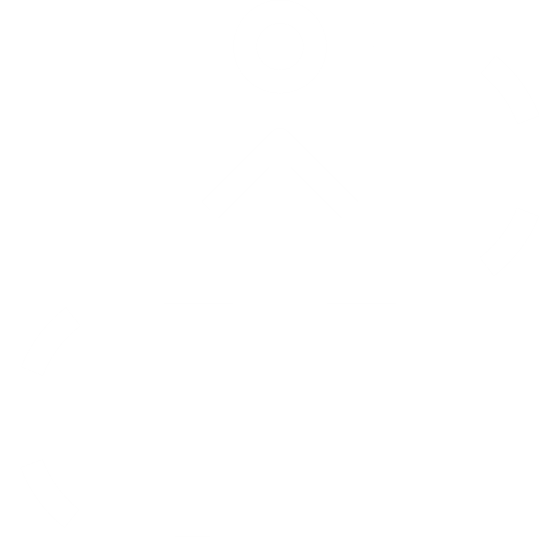 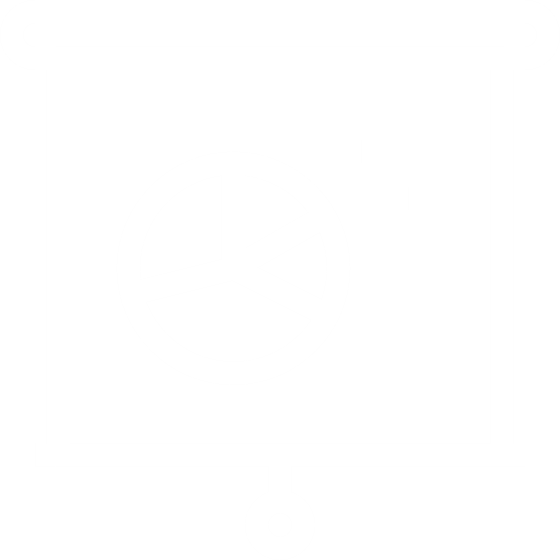 Regular research with providers,
departmental account managers
and other stakeholders
Ongoing program monitoring, including some surveys (PPM)
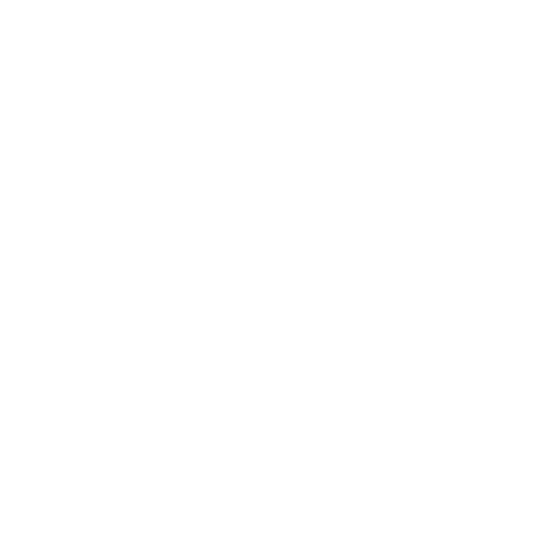 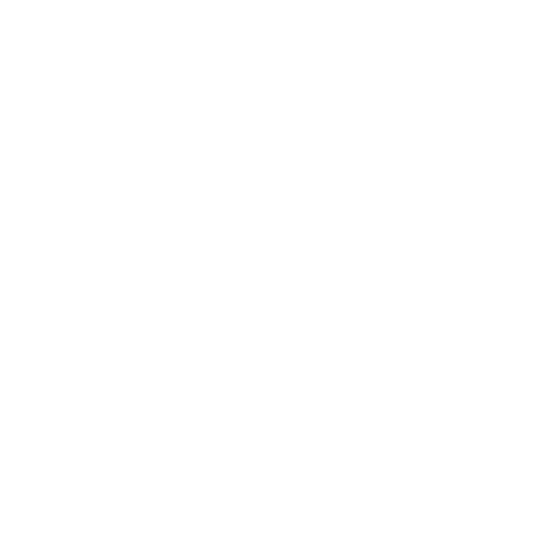 [Speaker Notes: As you can see from this slide, we have taken an active approach to our evaluation for the NEST given the trial length and the need to inform elements of the new model.
The evaluation of the NEST is based on:
A longitudinal study of NEST participants 
Regular research with providers, departmental account managers and other stakeholders - This is qualitative feedback. 
Quantitative analysis involving assessing outcomes in NEST regions against those in comparable regions - monitoring and evaluation data and methodologies for the analysis of NEST and jobactive data. Time periods used in the analysis vary, due to factors such as commencement of Enhanced Services (ES) and COVID-19. Where possible, NEST data is compared to jobactive comparison regions.
Ongoing program monitoring, including some surveys.]
NEST Evaluation Findings: What is working well?
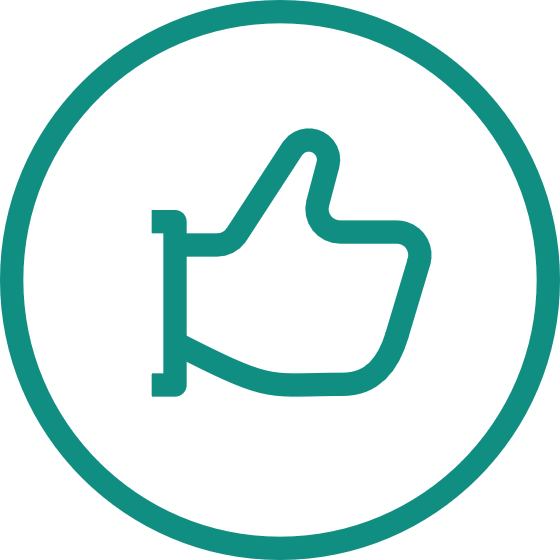 Flexibility
… to be really honest, we are really enjoying that flexibility to be able to tailor the activity to the customer rather than, “Next week you’re entering the work experience phase; you need to look at an activity and these are the activities available.”
Flexibility underpinning the NEST model enabled providers to quickly change their engagement approaches during Covid-19. 

Hybrid servicing has increased engagement by reducing barriers to participation.
[Speaker Notes: The evaluation has told us that flexibility is working well.
The flexibility underpinning the NEST model enabled providers to quickly change their engagement approaches during Covid-19. 
Hybrid servicing has increased engagement reducing some barriers to participation for a number of job seekers.]
NEST Evaluation Findings: What is working well?
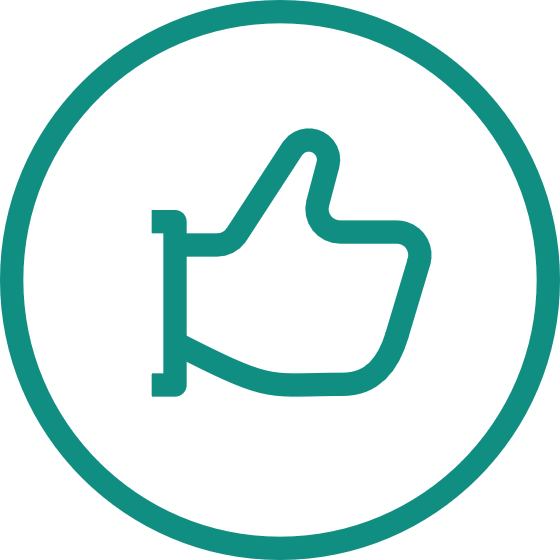 Relationships, Collaboration & Engagement
Providers tell us they have:
‘changed the conversation’ with participants to an engagement focus. 
increased their employer servicing. 
increased their collaboration and engagement with health and community organisations.
We’ve had to change our language. We changed our language with customers. We’ve changed our language with employers. We’ve changed our language with hosts…. what we’re saying [is]… it’s got to be the right activity [for] the person… They are going to want to be here.
[Speaker Notes: Relationships, Collaboration & Engagement are also working well. 
Providers tell us they have:
‘changed the conversation’ with participants from a compliance focus to an engagement focus. This has improved both staff and participant satisfaction. 
increased their employer servicing, and are developing meaningful work experience opportunities with host agencies. 
increased their collaboration and engagement with health and community organisations to deliver holistic services. 
Providers and the department are developing a relationship based on information-sharing and trust.]
NEST Evaluation Findings: What is working well?
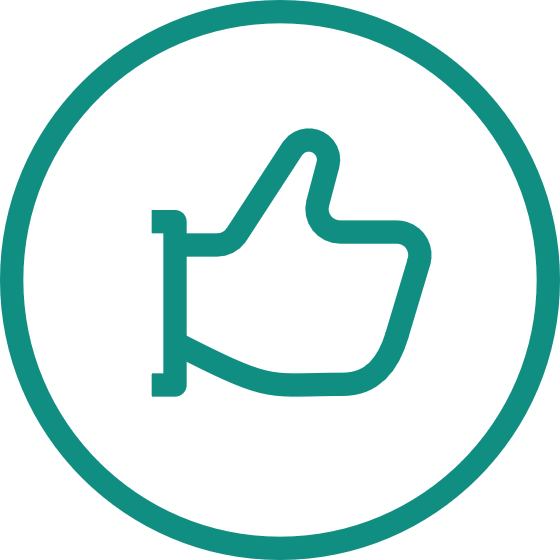 Innovation
More empowered to find innovative solutions. 
Developing targeted skills training or liaising with department’s local employment groups to meet local employment demands. 
Using digital technology to engage with and link participants and employers.
[Speaker Notes: The evaluation findings also told us that Innovation is also working well in the NEST. 
Providers are:
feeling more empowered to find innovative solutions that meet participant and employer needs. 
meeting local employment demands by developing targeted skills training (e.g., call centre) or liaising with the department’s local employment groups. 
using digital technology to engage with and link participants and employers.]
NEST findings into final policy
$
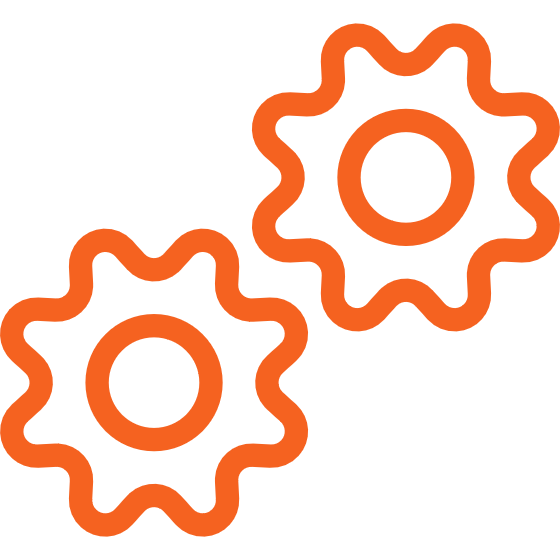 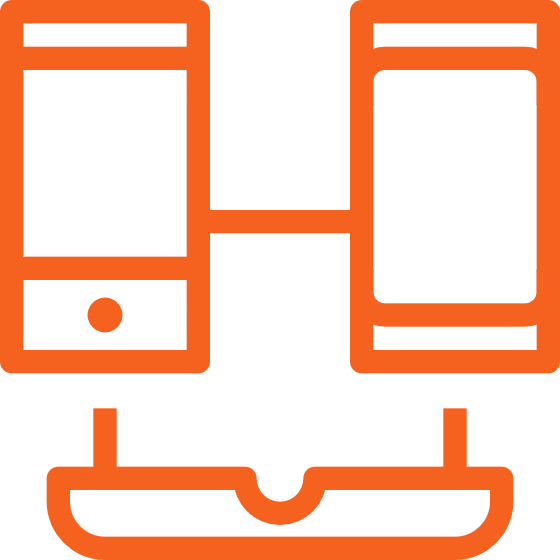 Payment structure including Outcome payments
The new model will include Introduction of a partial 26-week outcome payment.
Digital Servicing
Originally two service levels planned (Digital First and Digital Plus) and these have been integrated into one digital services offer.
Tiers
Some appreciation of them as them having an administrative function, but not broadly supported.
[Speaker Notes: There were also some areas of development identified from the evaluation findings that are being incorporated into final policy for the new model. Three examples include:

1. Tiers
In the NEST evaluation, Providers had mixed views about the value of Tiers. 
There was some appreciation of them as focusing on assessment and having an administrative function, but they are not broadly supported in the context of their perceived value and usefulness. 
They were not considered useful in a servicing role as most providers indicated they focussed assessment and servicing on individual needs rather than classifying in a Tier. 

2. Digital Servicing
The NEST evaluation identified that having two digital service streams created an administrative burden and in practice, people were being moved between the two service offerings to access the Employment Fund and other supports when needed. 
In line with this, the service offering for the new model has been simplified from the one trialled, there were originally two service levels planned in digital (Digital First and Digital Plus) and these have been integrated into one digital services offer
Simplifying to a single digital service had reduced beige tape. 
It focusses on offering job seeker support based on what they want and need.

3. Payment structure including Outcome payments
The new model will include the introduction of a partial 26-week outcome payment that recognises the more disadvantaged caseload in the new model, and supports job placements in those industries which have a high prevalence of part-time work (such as the aged care sector). 
In addition the engagement fee from the NEST trial has been increased from $1,000 to $1200 and a transfer engagement fee of $600 has been introduced.

These are just three examples of how areas of development identified in the evaluation findings are being incorporated into final policy. 
The iterative nature of NEST means that we are continuing to refine our approach.]
Points Based Activation System
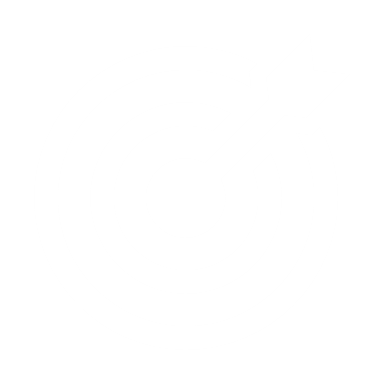 Job search required
Other activities include:
Points based activation system
work experience
addressing non-vocational barriers
addressing vocational barriers
Greater choice and flexibility about meeting obligations
[Speaker Notes: One of the key elements that will be included in the NESM and is still being refined is PBAS
PBAS recognises that there is no one size fits all approach to getting people into employment and job seekers should be given flexibility to determine the tasks and activities that the job seeker can undertake to move towards employment and not be in receipt of income support. 
The learnings from the trial of PBAS in NEST regions, in addition to further consultation and user-testing, will be used to inform the final design of PBAS for the new model.
The Points Based Activation System promotes greater personal responsibility by job seekers while maintaining strong mutual obligations and a focus on employment. 
Under PBAS, job seekers with mutual obligations requirements are able to meet their requirements by undertaking a variety of job-related tasks and activities to meet a specified points target each reporting period. The tasks and activities that the job seeker can choose to undertake to meet their requirements are designed to assist them to move into employment and off income support. 
The Department introduced PBAS in December 2020 as part of the New Employment Services Trial (NEST), currently underway in Adelaide South, South Australia and Mid North Coast, New South Wales. 
All new Digital Services job seekers in the NEST regions manage their participation in employment services under PBAS, with the option for job seekers to opt out. Existing Digital and Enhanced Services job seekers are able to opt in to PBAS.]
Overview of the Points Based Activation System
Job seekers will:
Agree to a job plan.
Plan, undertake and report points to meet their points target.
Bank points if they exceed their requirement.
Be subject to the Targeted Compliance Framework if they don’t meet their requirements.
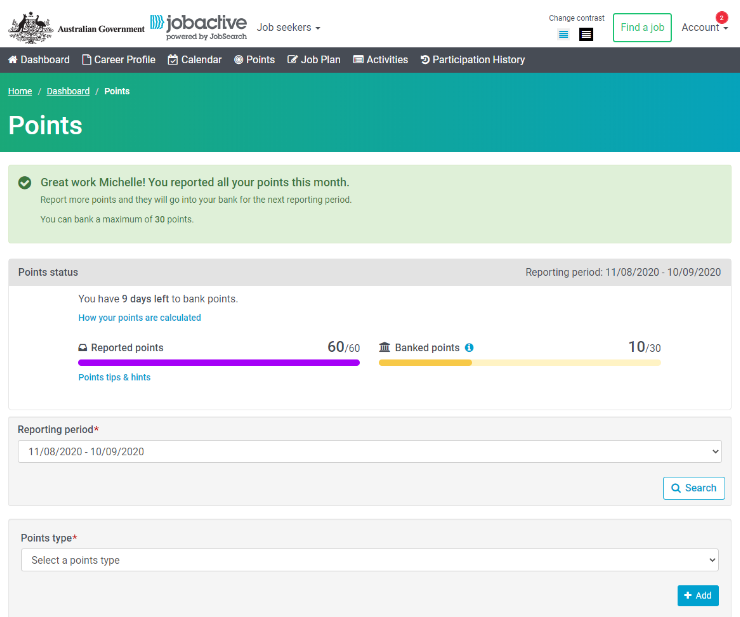 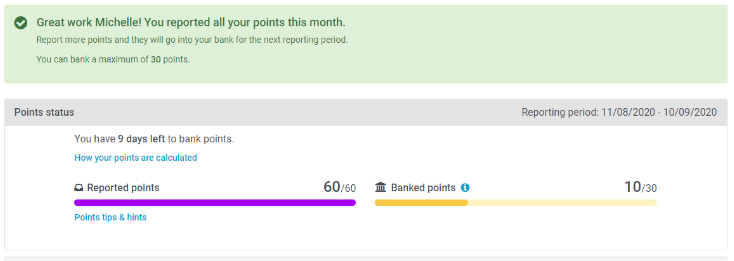 [Speaker Notes: All job seekers that use PBAS to manage their mutual obligations have a job plan that states their obligations in return for receiving income support and this includes meeting a points target. Job seekers are required to agree to this job plan. 
As mentioned, job seekers can meet their points target by completing a range of tasks and activities such as job search, job interviews, commencing a job, paid work, study and training. All tasks and activities are assigned a points value. 
If a job seeker meets their points target for their current reporting period, they can bank their additional points for the next reporting period (up to half of their target). 
Banking points provides additional flexibility and rewards job seekers who do more tasks to get them closer to employment.  
Job seekers are still subject to the Targeted Compliance Framework when they don’t meet their mutual obligation requirements.
It will apply when a job seeker does not meet their monthly points target without a valid reason, and when a job seeker does not accept suitable work, attend interviews or does not participate in a compulsory activity without a valid reason.]
PBAS trial: Early feedback is positive
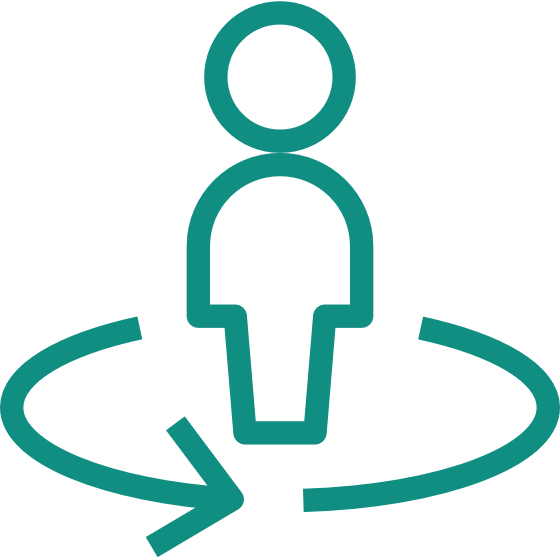 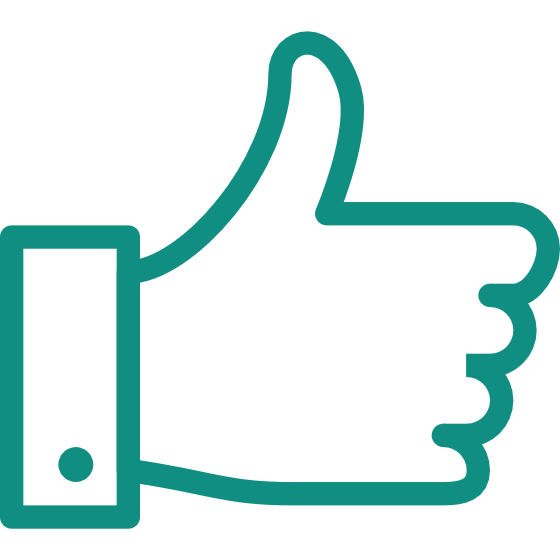 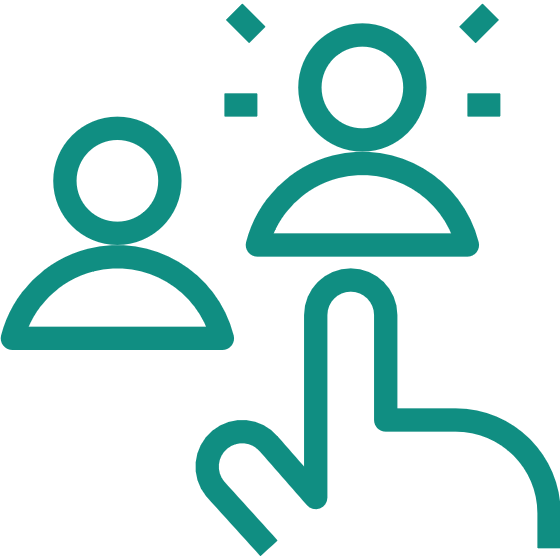 Providers are selective about which participants they introduce to PBAS.
Providers are broadly supportive of PBAS and appreciate the flexibility to add and remove participants.
All providers are using PBAS with at least some of their caseload.
[Speaker Notes: Early feedback from the PBAS trial based on the findings from June 2021 is positive.
All providers are using PBAS with at least some of their caseload. 
One of the initial concerns before implementation for providers about PBAS was the amount of administration and red tape be involved in administering it. However, whilst initially more effort was required to prepare for this change, providers felt that once consultants knew the intent of PBAS and how it functioned, together with operationalising it, this was not the case.
Providers are broadly supportive of PBAS and appreciate the flexibility to add and remove participants depending on their suitability or preference in the Trial.
Trial Providers also believed the PBAS model was a good concept to be designed in employment policy.
Providers are selective about which participants they introduce to PBAS – must be digitally literate and have digital access and able to manage their own requirements.
Providers have used different strategies to engage job seekers with PBAS, with some Providers opting to trial all job seekers in PBAS, while others have used an assessment process to select suitable, job-ready cohorts in the first instance, others have used an opt-in approach after discussing PBAS with participants and allowing them to opt in or out. 
There are some early issues that have been identified 
These issues are being considered as part of the final design of PBAS for the new model to make the transition great for everyone 
The Department will also undertake further consultation on the key elements of PBAS with stakeholders to ensure that the model that rolls out nationally meets job seeker needs and policy objectives.]